USZM – Udruga sudaca za mladež, obiteljskih sudaca i stručnjaka za djecu i mladež
Trauma kod djece
Počinitelji seksualnog nasilja nad djecom
izv. prof. dr. sc. Goran Arbanas, dr. med., FECSM 
psihijatar, psihoterapeut, seksualni terapeut
Zavod za forenzičku psihijatriju 
Klinika za psihijatriju Vrapče
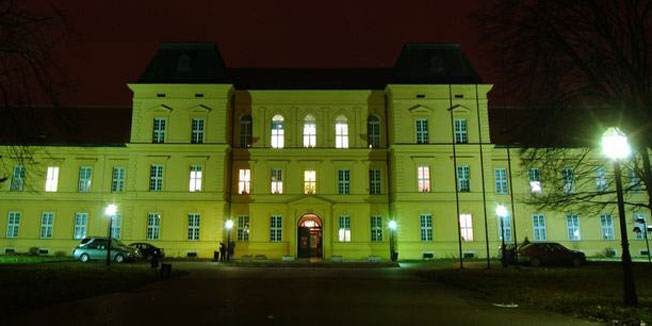 Zagreb, 6. svibnja 2025. g.
Seksualno nasilje nad djecom
Različiti oblici seksualnog nasilja: silovanje, seksualno zlostavljanje, seksualno uznemiravanje
Dječja pornografija 

Hands-on počinitelji i hands-off (pornografija) počinitelji 
Gdje je granica dječje pornografije – anime, crteži, umjetna inteligencija
Razlikovanje kaznenog djela seksualnog nasilja nad djecom od pedofilije 

Pravni – medicinski pojam
Većina nasilnika nisu pedofili
Većina pedofila nisu počinitelji
Tko su počinitelji u Hrvatskoj?
Arbanas G. i sur., International Journal of Offender Therapy and Comperative Crimininology, 2020

Svi vještačeni počinitelji 2010-2018
650 slučajeva (565 muškaraca i 85 žena)
73 za seksualna kaznena djela 
37 za djela s djecom kao žrtvama
Dob počinitelja (16 – 66), prosjek 36
54% nezaposleni, 35% zaposleni, 11% umirovljenici
49% neoženjeni, 46% oženjeni, 5% rastavljeni 
54% ima djecu
32% živi na selu, 30% u velikom gradu, 24% u manjem gradu
50% osnovna škola, 36% srednja škola, 14% fakultet
40% ponavljači u školi
14% je bilo institucionalizirano tijekom školovanja
52% je služilo vojsku 

70% koristilo alkohol 
26% koristilo droge
32% ranije osuđivano zatvorom 
38% ranije osuđivano
30% zlostavljano u djetinjstvu
11% doživjelo seksualno zlostavljanje u djetinjstvu 

34% psihijatrijski liječeno 
22% liječeno ambulantno 
19% liječeno bolnički
Vrsta djela koje su počinili
70% silovanje
14% bludne radnje
8% korištenje djece za pornografiju 

11% više počinitelja
Gdje se djelo dogodilo 
62% u kući 
14% na javnom mjestu
14% na ulici 
8% u domu/instituciji/bolnici

39% su se izjasnili kao krivi
24% se brani šutnjom
19% je imalo više žrtava
15% je koristilo alkohol u vrijeme djela (48% kod odraslih žrtava)
0% koristilo kanabis u vrijeme djela
41% žrtva je bila u krvnom srodstvu
27% incest: sin, kći, sestra 
24% nepoznata žrtva
14% posinak/pokćerka
8% poznanik
8% vršnjak
Postavljene dijagnoze
35% narcistični poremećaj ličnosti
32% antisocijalni poremećaj ličnosti 
19% demencija
16% bilo koja parafilija 
14% bez dijagnoze
14% pedofilija 
14% poremećaji povezani s psihoaktivnim tvarima
11% poremećaji povezani s alkoholom 
8% neurotski poremećaji
Ubrojivost
81% ubrojivi
19% smanjeno ubrojivi
0% bitno smanjeno ubrojivi
0% neubrojivi
Zaključak
Počinitelji seksualnih kaznenih djela na štetu djece su psihički neupadne osobe, najčešće s narcističnim ili antisocijalnim poremećajem ličnosti
Što je pedofilija
Definicija pedofilije 

Razlikovanje – pedofilije, hebefilije i teleiofilije 
Oni koje privlače djevojčice, dječaci ili oboje 

Oni koji su emocionalno povezani s djecom i koji to nisu
Razlikovanje prema ekshibicionizmu – također može biti prema muškim ili ženskim žrtvama 

Razlikovanje prema počiniteljima bez pedofilskih sklonosti
Različiti oblici ponašanja
Fantazije
Pornografija
Aktivnosti s djecom – gledanje, svlačenje, pokazivanje
Direktne seksualne aktivnosti s djecom 

Obično tijekom vremena se ide prema sve eksplicitnijim radnjama
Pedofili
Kao alternativni obrazac
Kao obrazac izbora 
Kao isključivi obrazac
Česte racionalizacije
Gotovo nikad ne priznaju djelo
Slab empatijski kapacitet za žrtve
Objektivne metode dijagnosticiranja
Penilna pletizmografija 
EISIP
Tretman počinitelja
Oni s odraslim žrtvama i oni s žrtvama djecom

Oni s pedofilijom i oni bez pedofilije
Učenje empatiji 
Preuzimanje odgovornosti 
Prepoznavanje opasnih situacija

Ponekad lijekovi
Kod pedofila – specifični oblici liječenja
Centar u Klinici za psihijatriju Vrapče
Pitanja i komentari